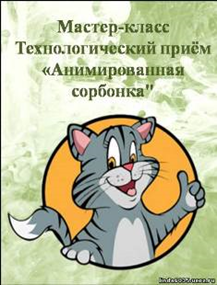 Времена годас Незнайкой
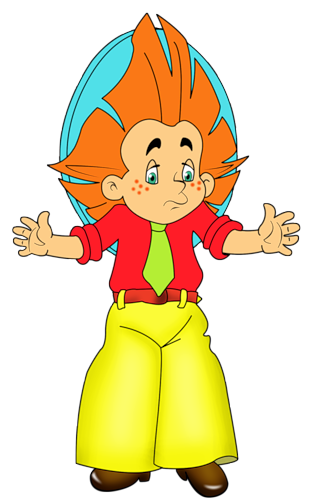 Ребята!
Давайте поможем Незнайке 
разобраться в значениях 
времен года.
Для этого вам нужно 
отгадать загадки, 
нажав на карточку.
На одной стороне карточки 
записано время года,
а на другой ответ!
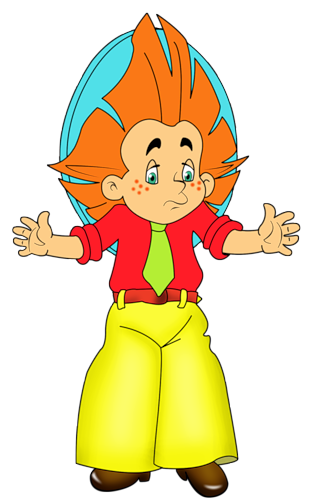 Запорошила дорожки,Разукрасила окошки.Радость людям подарилаИ на санках прокатила
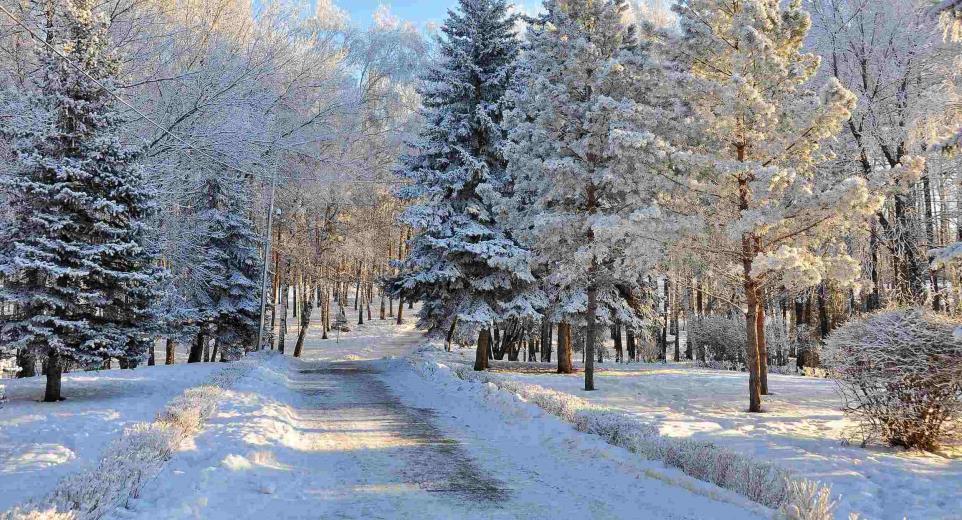 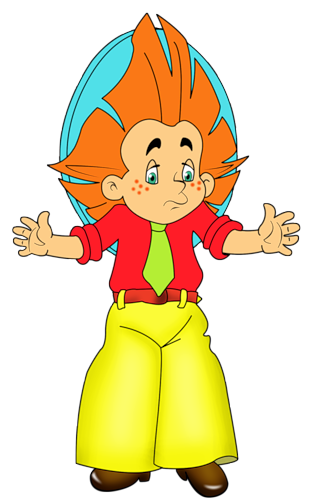 Подумай хорошо
Осень
Подумай ещё
Весна
Лето
Верно
Зима
Увы, неверно
Дел у меня не мало – Я белым одеяломВсю землю укрываю,В лед реки убираю,Белю поля, домаЗовут меня …
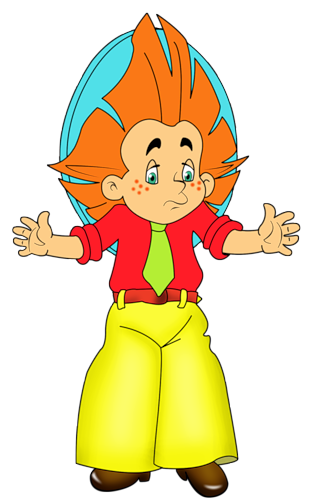 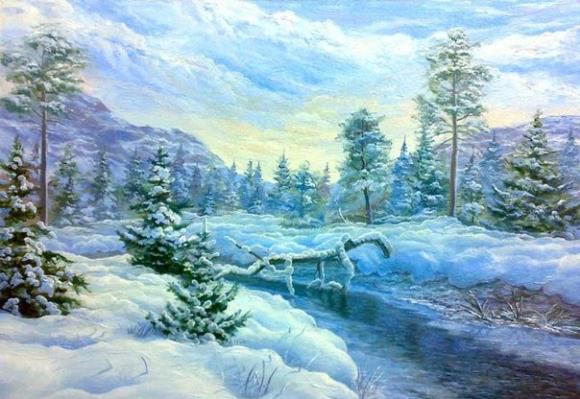 Подумай хорошо
Осень
Подумай ещё
Весна
Лето
Верно
Зима
Увы, неверно
Укрыла землю одеялом,Сковала реки крепким льдомИ окна нам разрисовалаИскристым белым  серебром.
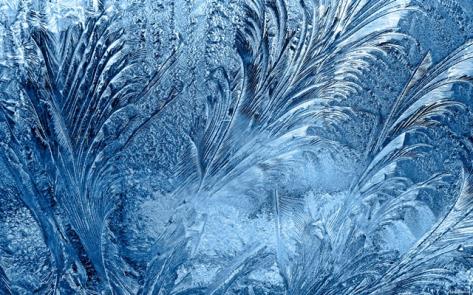 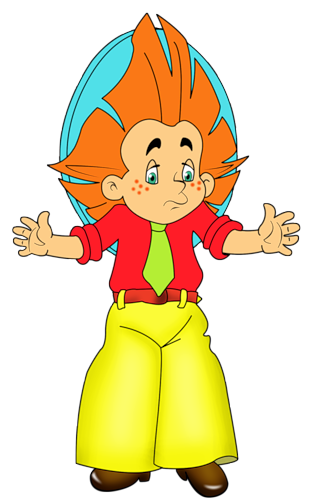 Подумай хорошо
Осень
Подумай ещё
Весна
Лето
Верно
Зима
Увы, неверно
Тает снег, звенят ручьи,Все сильней потоки.И летят уже грачиК нам из стран далеких.
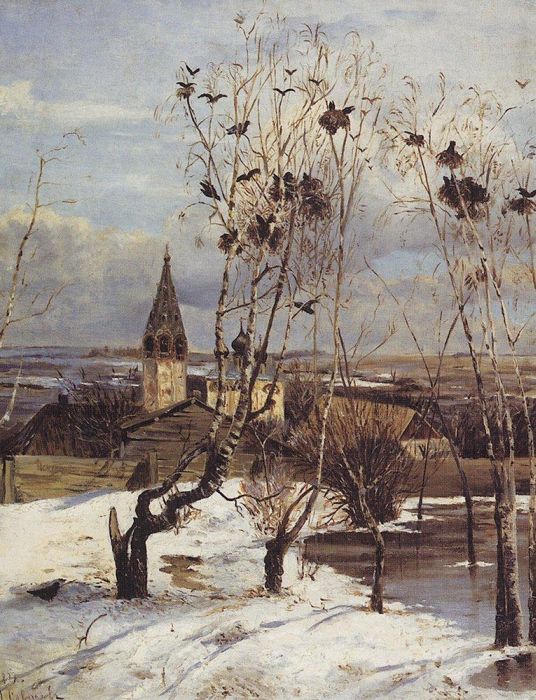 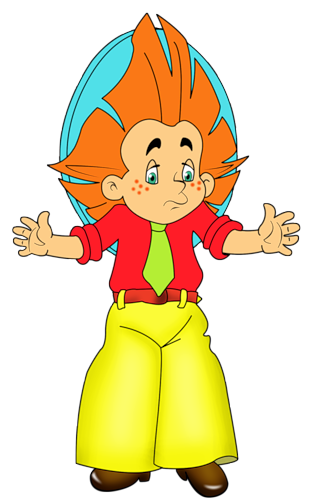 Весна
Подумай хорошо
Осень
Верно
Лето
Подумай ещё
Увы, неверно
Зима
Она приходит с ласкоюИ со своею сказкою.Волшебной палочкойВзмахнет,В лесу подснежник расцветет.
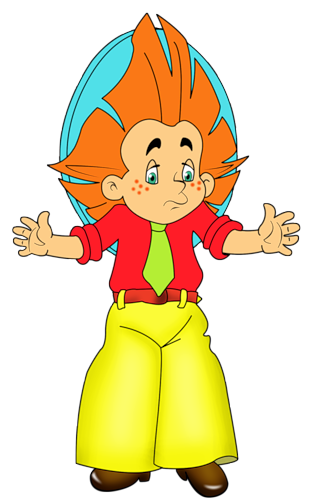 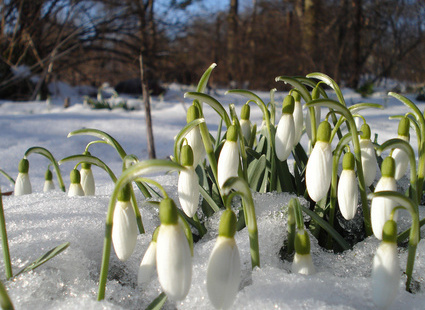 Весна
Подумай хорошо
Осень
Верно
Лето
Подумай ещё
Увы, неверно
Зима
Я раскрываю почки,В зеленые листочкиДеревья одеваю,Посевы поливаю,Движения полна,Зовут меня …
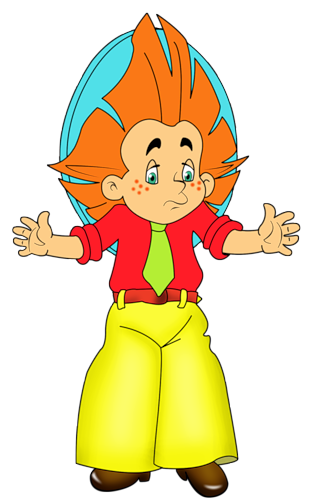 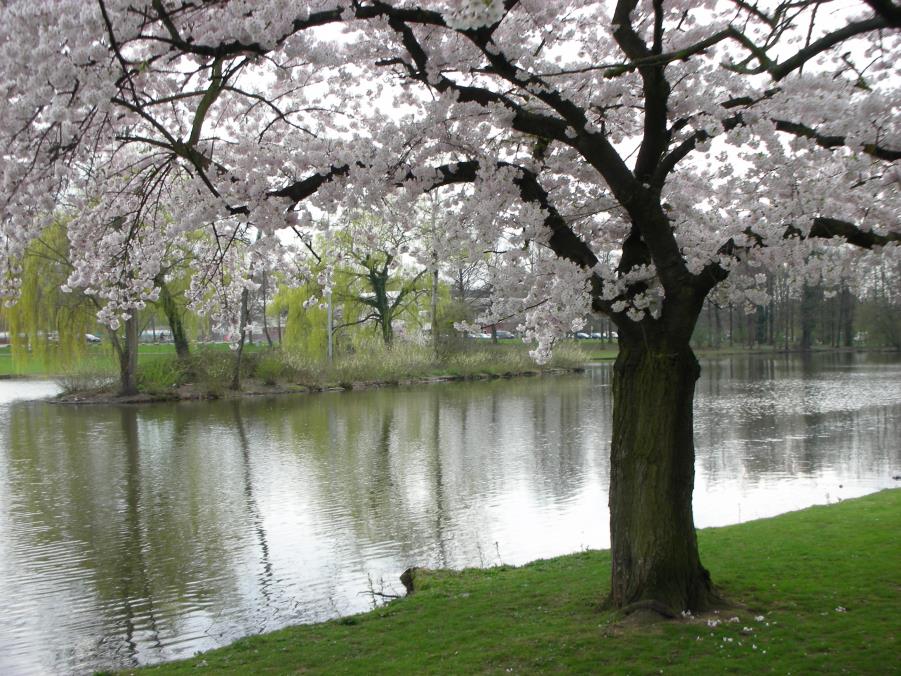 Весна
Подумай хорошо
Осень
Верно
Лето
Подумай ещё
Увы, неверно
Зима
Красное, зеленое,Жаром опаленное,Желтое, плодовое,Каждый день с обновою.
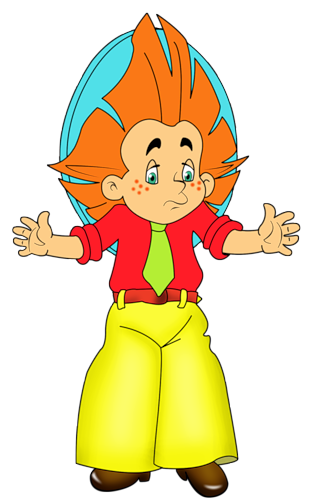 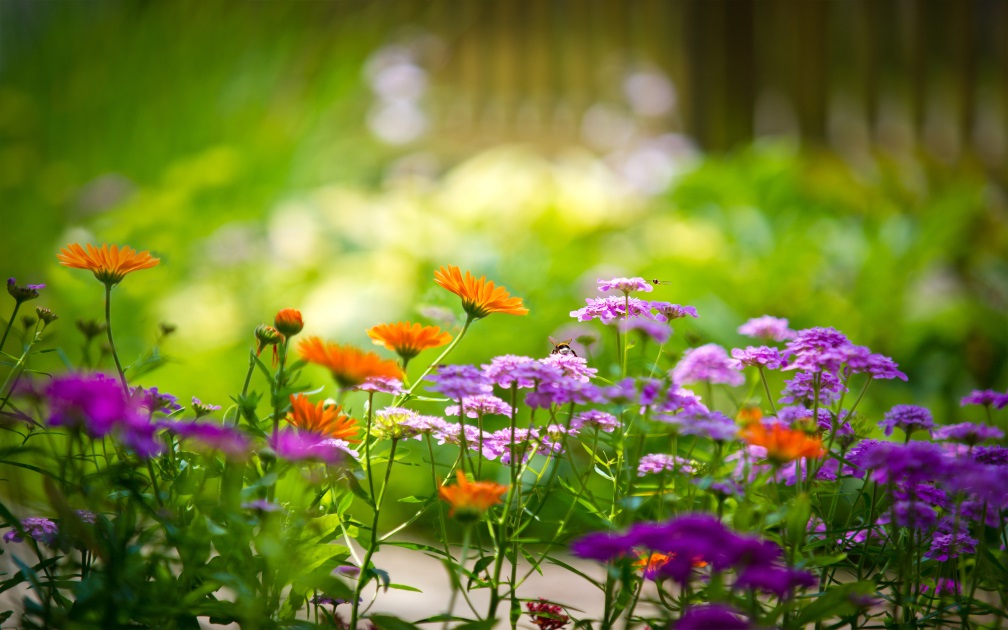 Подумай хорошо
Лето
Осень
Подумай ещё
Весна
Увы, неверно
Верно
Зима
Песен полон лес и крика,Брызжет соком земляника,Дети плещутся в реке,Пляшут пчелки на цветке…Как зовется время это?Угадать нетрудно …
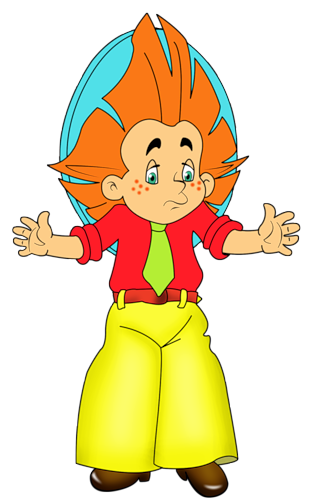 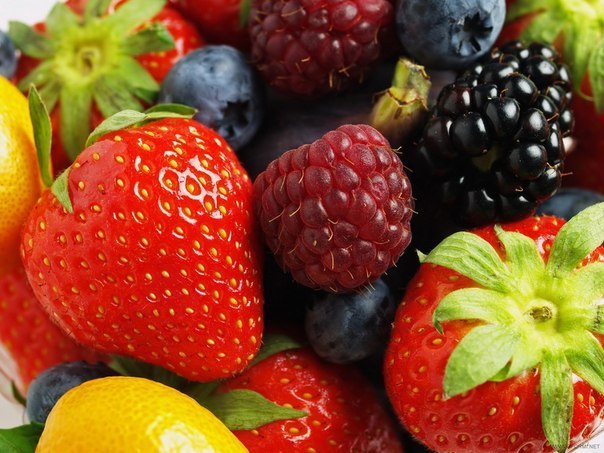 Подумай хорошо
Лето
Осень
Подумай ещё
Весна
Увы, неверно
Верно
Зима
Я соткано из зноя,Несу тепло с собою,Я реки согреваю,«Купайтесь!» - приглашаю.И любите за этоВы все меня. Я …
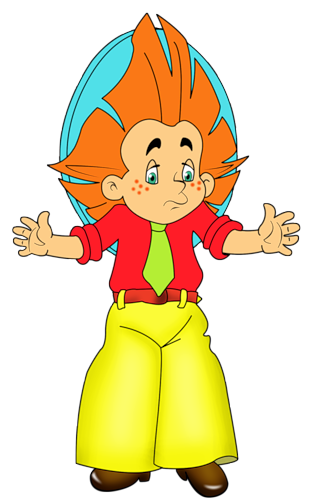 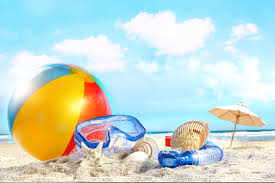 Подумай хорошо
Лето
Осень
Подумай ещё
Весна
Увы, неверно
Верно
Зима
Вот и стали дни короче,И длиннее стали ночи,Птицы тянутся на юг,Пожелтели лес и луг.
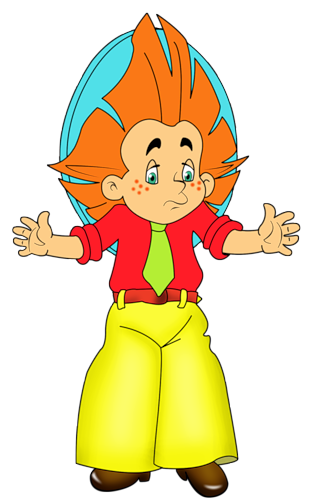 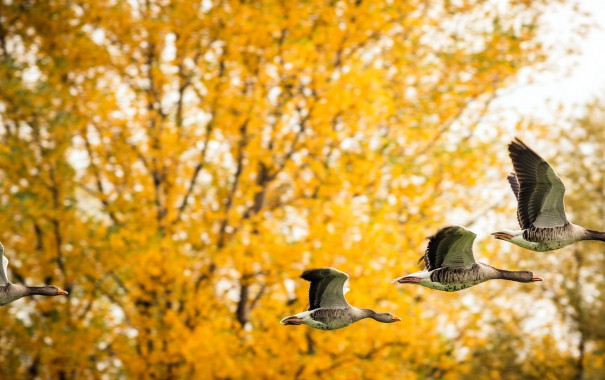 Зима
Верно
Подумай ещё
Весна
Лето
Осень
Подумай хорошо
Увы, неверно
Прошла по лугам, По лесам, по полям, Припасы она заготовила нам, Упрятала их в погреба, в закрома, Сказала: «За мною нагрянет зима».
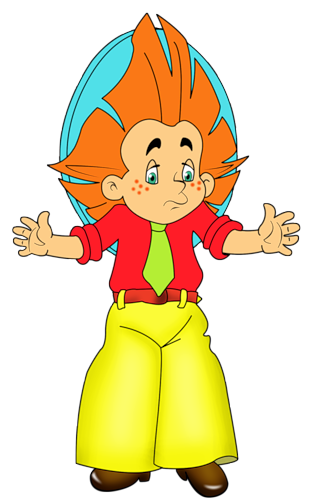 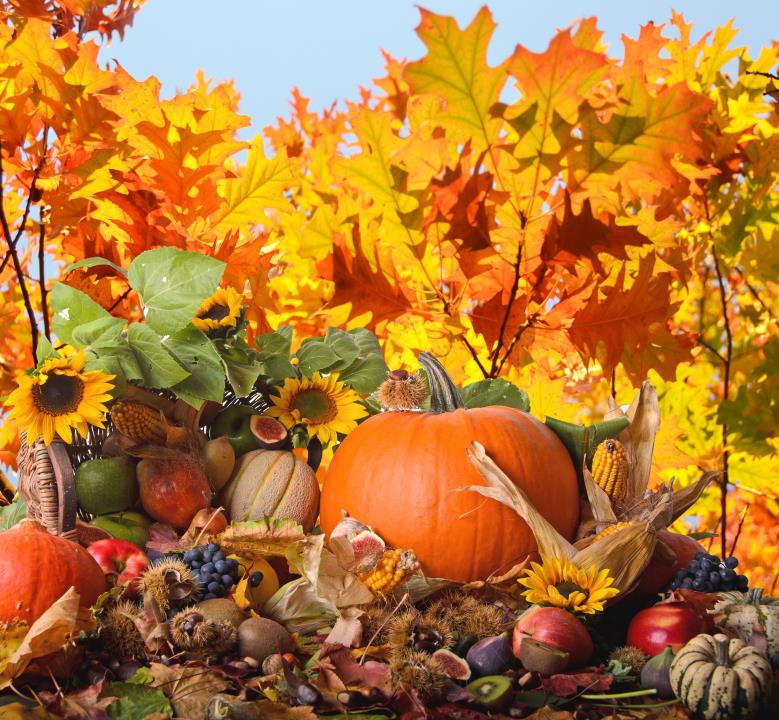 Зима
Верно
Подумай ещё
Весна
Лето
Осень
Подумай хорошо
Увы, неверно
У избы помоет крышу,Отведет в берлогу Мишу,Труд крестьянский завершит,А потом листвой шуршит.Мы ее тихонько спросим:«Кто ты?» И услышим  …
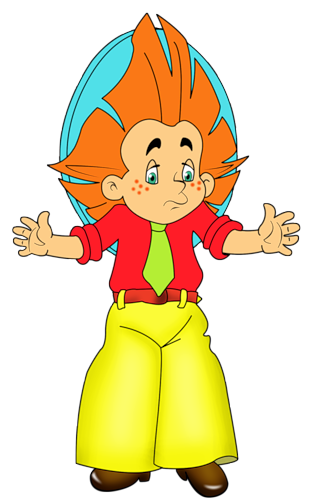 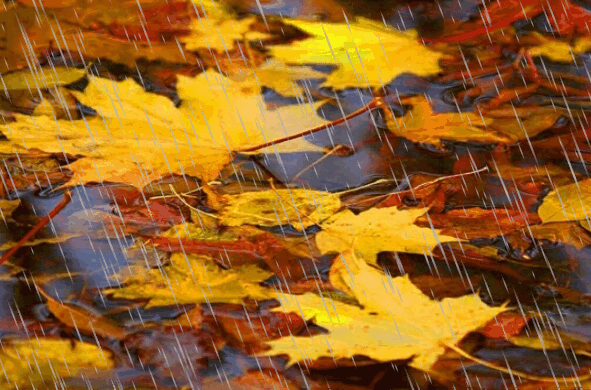 Зима
Верно
Подумай ещё
Весна
Лето
Осень
Подумай хорошо
Увы, неверно
Гостьи к нам пришли: седая,А за нею – молодая,Третья ярко расцветает,А четвертая рыдает.
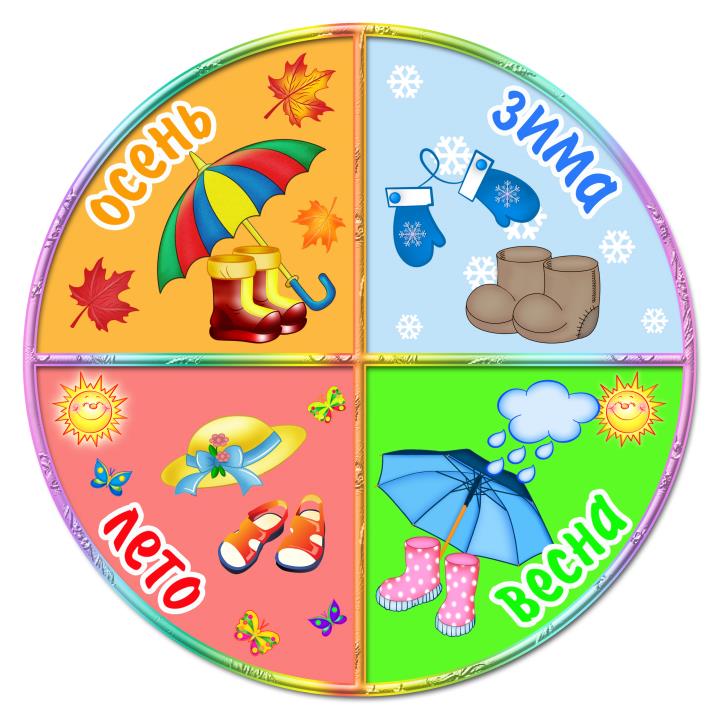 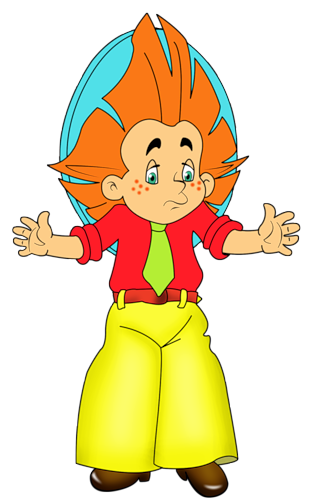 Лето
Увы, неверно
Подумай хорошо
Осень
Правильно
ВРЕМЕНА ГОДА
МОЛОДЦЫ!
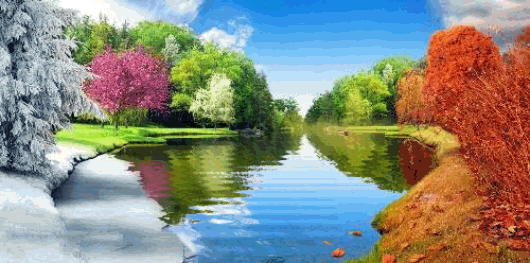 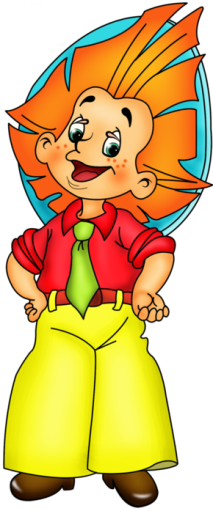 ВЫХОД
Интернет-ресурсы
http://img-fotki.yandex.ru/get/5501/jlipeiton.259/0_50bc1_12af8faf_L.jpg _Незнайка
http://сезоны-года.рф/sites/default/files/vremena_goda_dly_detey.jpg картинка времена года
http://www.1zoom.net/big2/858/333717-svetik.jpg зима1
http://cs304707.vk.me/v304707690/3d1a/3wzvX1a9mpg.jpg  зима2
http://www.bankoboev.ru/images/Mjk0NDg0/Bankoboev.Ru_moroznye_uzory_na_stekle.jpg - зима 3
http://img0.liveinternet.ru/images/attach/b/3/14/342/14342512_Nizhegorodskiy_hudozhestvennuyy_muzey_Nizhniy_Novgorod_1879.jpg грачи прилетели
http://oboi.kards.qip.ru/images/wallpaper/7f/d6/185983_prev_425.jpg - подснежники
http://www.dcviews.com/reviews/Nikon-S5/0147.jpg цветущее дерево
http://luxfon.com/images/201203/luxfon.com_10137.jpg  лето1
http://cs403119.vk.me/v403119737/475/K2Lmn5dS-Hc.jpg ягоды
http://s1.goodfon.ru/image/319471-4752x3168.jpg - лето2
http://wallex.pro/upload/preview/big/e21ffd8aaf7df94acb39fb9da096ab73.jpg осень птицы
http://www.fotokanal.com/images/68/rich-autumn-harvest.jpg осень урожай
http://www.asiafaninfo.net/wp-content/uploads/2013/01/original.gif дождь
http://s50.radikal.ru/i129/1005/9c/3477b5a6ad52.gif анимация времена года
http://doshkolenok.kiev.ua/zagadki/470-zagadki-o-vremenah-goda.html загадки
http://zaycev.net/pages/9832/983281.shtml времена года весна вивальди
http://img1.liveinternet.ru/images/attach/c/2//69/614/69614723_08.png Незнайка 2
http://i041.radikal.ru/0909/c8/8468a1cee753.jpg фон
http://detsad-kitty.ru/uploads/posts/2014-03/1394538175_bezimeni-1.jpg  времена года1
Ведущий мастерской: 
Фокина Лидия Петровна, учитель начальных классов.
http://linda6035.ucoz.ru/load/0-0-0-186-20     инструкция